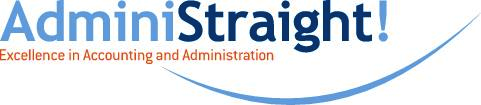 Reduzierung von Verwaltungskosten
HGB
Shared Service Center
Accounting 2025
Reporting
Order-To-Cash
Procure-To-Pay
automatisierte Rechnungsprüfung
Reisekostenabrechnung
SAP FI/CO
Excellence
IFRS
Optimierung kaufmännischer Prozesse
BPO
Bearbeitung von Eingangsrechnungen
Dashboard
in
Business Process Outsourcing
Rechnungsprüfung nach § 14 UStG
Accounting
Jahresabschluss
IFRS 15
Order-To-Cash
Kreditorenbuchhaltung
Mahnwesen
Action Tracker
Controlling
Compliance
Bescheinigungswesen
and HR
Anlagenbuchhaltung
E-Invoice
Risikomanagement
Navision
Lohn- und Gehaltsabrechnung
Stammdatenpflege
Fakturierung
Fast Close
Asset Management
Debitorenmanagement
Working Capital Management
ERP Systeme
Output-Management
Outsourcing
Integrated Reporting
Überleitungsrechnungen
Benchmarking kaufmännischer Prozesse
SAP HR
Spitzenleistungen
CFO
Advanced Analytics
US-GAAP
Report-To-Record
Ein professionelles Rechnungs- und Personalwesen muss sich an 4 Zielgrößen messen lassen ...
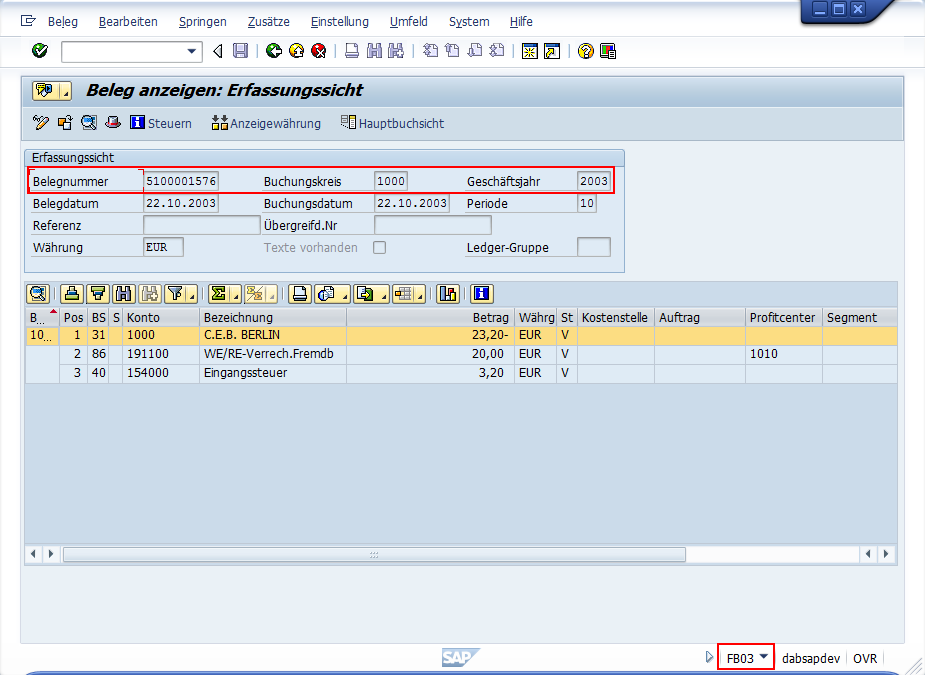 Compliance-adäquanz
Gesetzes-konformität
Transparenz
Effizienz /
Kosten
... deren Erfüllung wir für Sie sicherstellen,...
Buchhaltung
Reisekostenabrechnung
Personalabrechnung
Zeugniserstellung
Outsourcing
(langfristig oder temporär)
Procure-To-Pay-Prozess
Order-To-Cash-Prozess
Benchmarking
Effizienzanalyse
Best-Practice-Beratung
Anpassung Softwaresysteme
Verbesserung Planungsqualität
Reporting
Nachhaltigkeitsberichterstattung
Umsetzungsunterstützung
... weil wir die Erfahrung haben
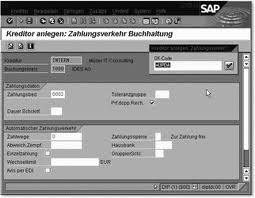 ✔	> 20 Jahre Erfahrung bei der Optimierung des Rechnungswesens und beim Aufbau von Shared Service Centern

✔	Beherrschung unterschiedlicher Softwaresysteme (SAP, Navision, Sage, DATEV,...)

✔	Beherrschung unterschiedlicher Rechnungslegungs-standards (HGB, IFRS, US-GAAP, Swedish-GAAP, French-GAAP,...)
✔	Hohe Service- und Dienstleistungsorientierung
✔	Durchführung sämtlicher Tätigkeiten in Essen
✔	Mittelständische Strukturen
Möchten auch Sie zu den Spitzenreitern im kaufmännischen Bereich gehören?
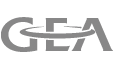 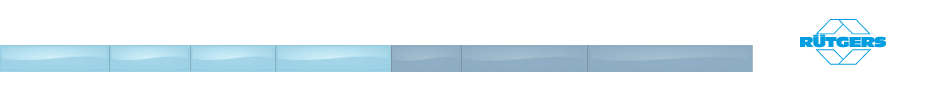 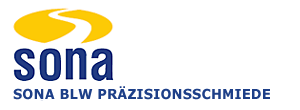 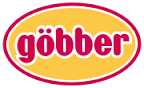 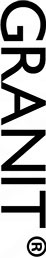 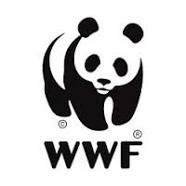 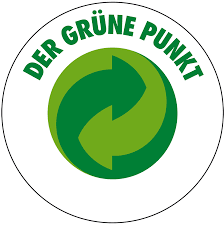 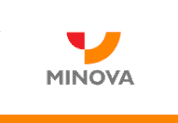 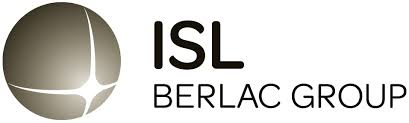 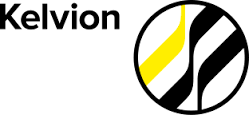 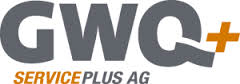 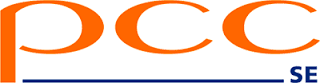 Administraight GmbH
Nadine Heckmanns
Haus der Wirtschaft
Rolandstr. 7-9
45128 Essen

+49 201 439898-15
Nadine.Heckmanns@Administraight.de
www.administraight.de